Внутренние коммуникации как инструмент управления
Гамозова Елена
1 курс магистратуры
Кафедра управления человеческими ресурсами
4 Bs (Holtz ,2004)
Birthdays
Birthdays
sharing organizational goals and strategic vision 
with the employees
Brides
Bowling scores
Apoorva Bharadwaj, Planning Internal Communication Profile for Organizational Effectiveness. IIM Kozhikode Society & Management Review, 3, 2 (2014): 183–192
Подходы к рассмотрению внутренних коммуникаций
Management tool
Human resource
Marketing
Internal marketing
Internal relations
Change management tool
Apoorva Bharadwaj, Planning Internal Communication Profile for Organizational Effectiveness. IIM Kozhikode Society & Management Review, 3, 2 (2014): 183–192
4 domains
Kalla, H. K. (2005). Integrated internal communications: A multidisciplinary perspective. Corporate Communication, 10, 302–314
Уровни внутренних коммуникаций
Corporate communication
Project peer communication
Team peer communication
Line management communication
Welch, M., & Jackson, P. R. (2007). Rethinking internal communication: A stakeholder approach. Corporate Communications, 12, 177–198.
Функции внутренних коммуникаций
Коммуникатор
Агент изменений
Обучающий
Консультант
Организационный стратег
Likely, F. (2008). Securing the function the greatest protection. Strategic Communication Management, 12(3), 15.
Модель анализа внутренних коммуникаций
Внешние факторы
ЧТО
 (Содержание)
КАК 
(Средства)
КОМУ 
(Целевая группа)
ЗАЧЕМ 
(Цель)
Модель анализа внутренних коммуникаций
(CRANET)
Внешние факторы
Размер организации
Отрасль и пр.
Стратегия
Политики
Изменения
Новые проекты
Финансовые результаты
Работники
Специалисты
Служащие
Менеджеры
ЧТО
 (Содержание)
КАК 
(Средства)
КОМУ 
(Целевая группа)
ЗАЧЕМ 
(Цель)
Рассылка
Газета
Социальные сети
Собрания
КОМУ 
(Целевая группа)
Категория сотрудников:

Работники
Специалисты
Служащие
Менеджеры
Подразделение:
Функциональное
BU/ Филиал
Иной критерий:
Кадровый резерв
Молодежь и пр.
CRANET 20082010
Раздел 1. Деятельность в области управления персоналом в организации
Раздел 5. Трудовые отношения и коммуникации
CRANET 2010
90%
CRANET 2008
CRANET 2010
Наличие внутренних документов
CRANET 2010
Наличие внутренних документов
CRANET 2008
Оповещение сотрудников
CRANET 2010
Оповещение сотрудников
CRANET 2008
Общая численность персонала
r=.409**
p=0.002
r=.279*
p=0.037
Стратегия 
HR
Миссия
r=.310*
p=0.02
Стратегия
бизнеса
R-Spearmen
*Correlation is sign. at level 0.05
** Correlation is sign. at level 0.01
CRANET 2008
Миссия
r=.533**
p=000
r=.392**
p=003
r=.382**
p=004
Политика 
коммуникаций
Корпоративные
ценности
Этический кодекс
r=.656**
p=000
Стратегия
HR
R-Spearmen
**All correlations sign. at level 0.01
CRANET 2008
Стратегия бизнеса
r=.364**
p=.006
r=.431**
p=.001
CSR
Стратегия 
HR
R-Spearmen
**All correlations sign. at level 0.01
CRANET 2008
В какой степени Вы используете следующие методы при информировании работников о важнейших вопросах?
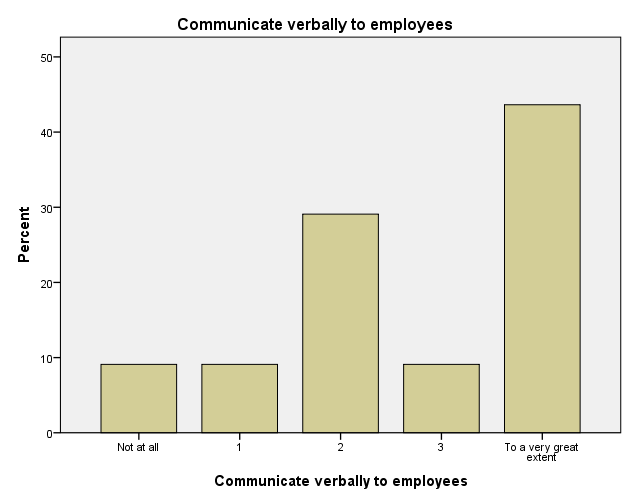 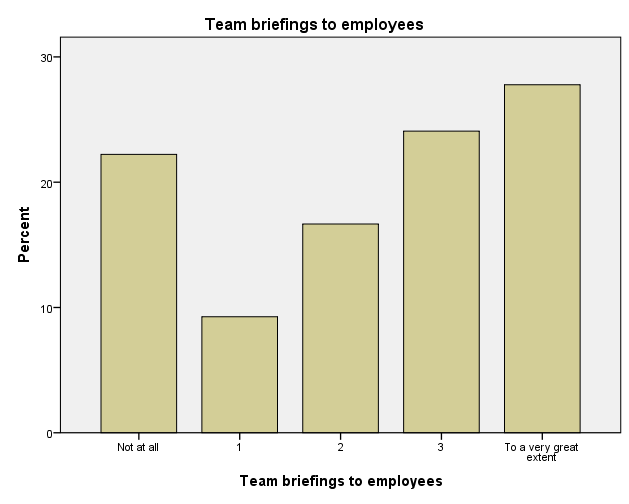 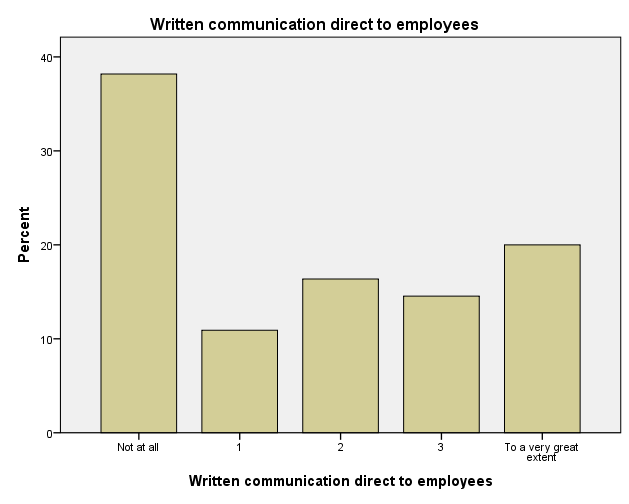 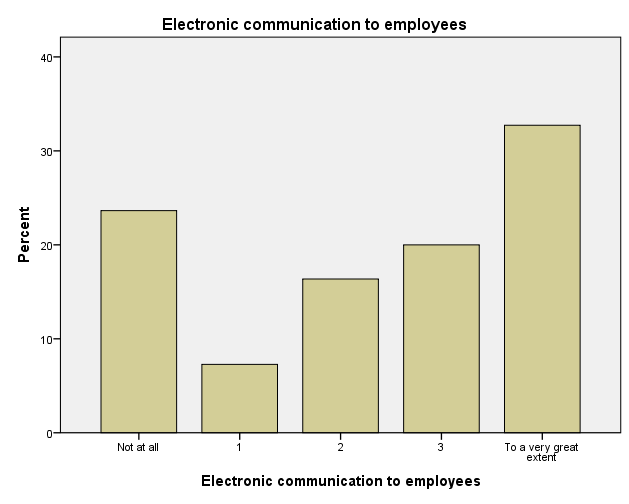 Как осуществляются коммуникации работников с руководством компании?
CRANET 2008
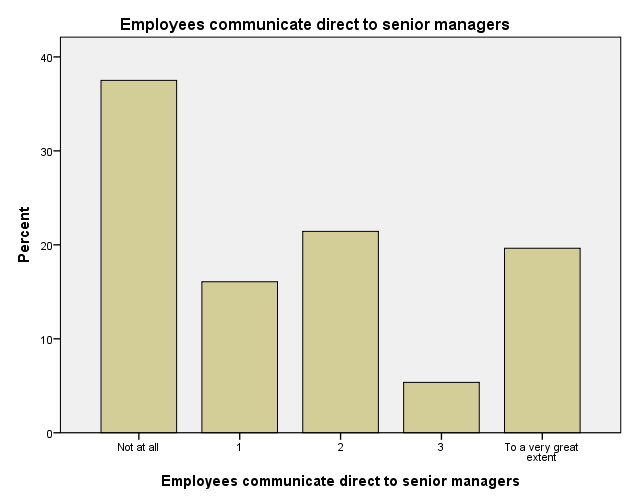 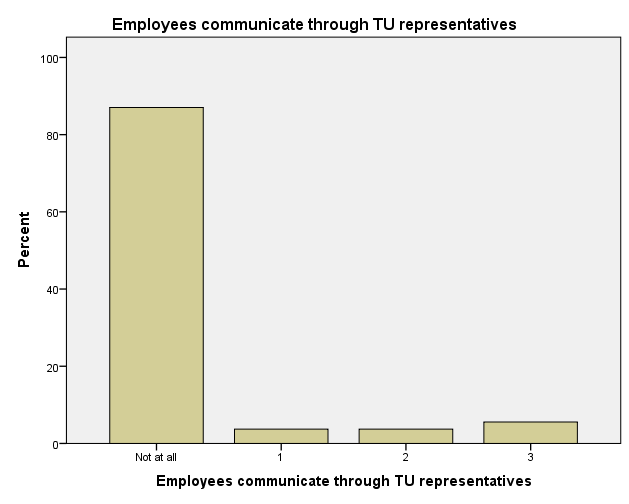 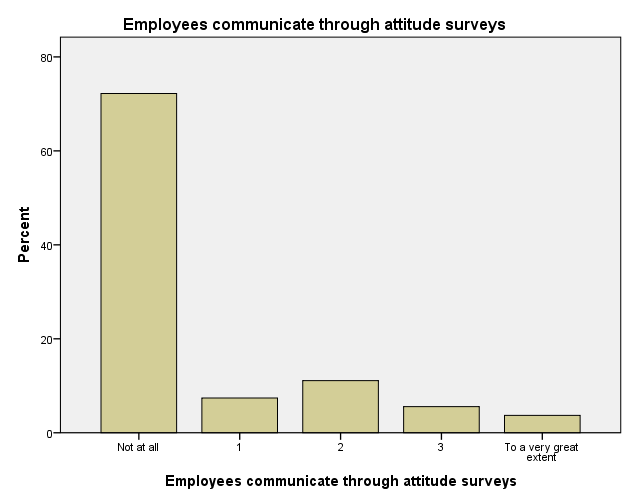 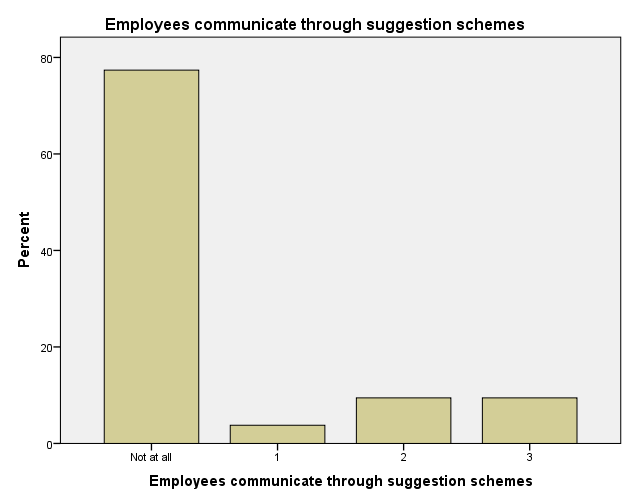 Как осуществляются коммуникации работников с руководством компании?
CRANET 2008
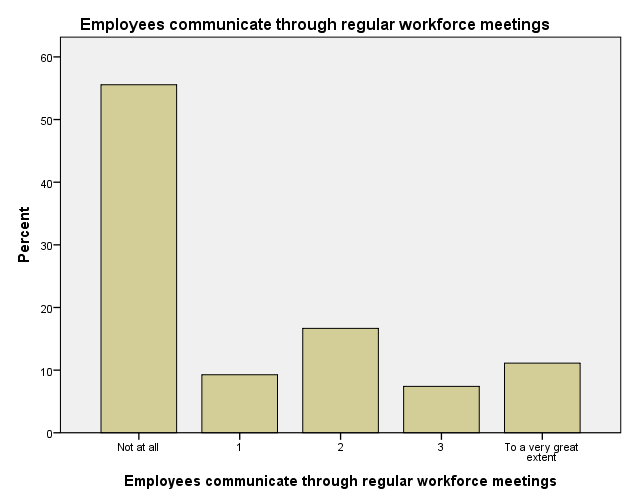 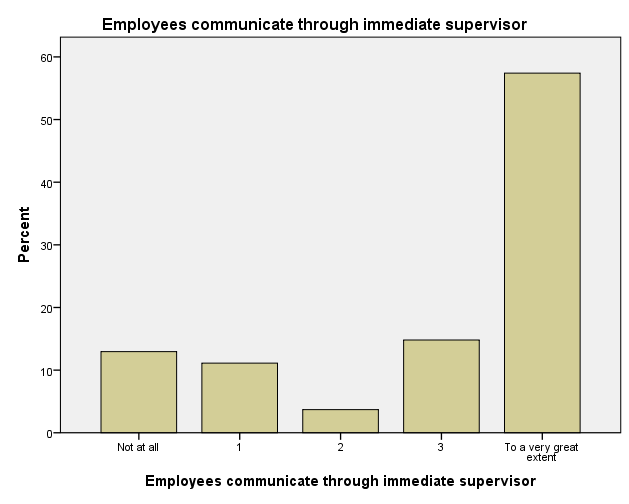 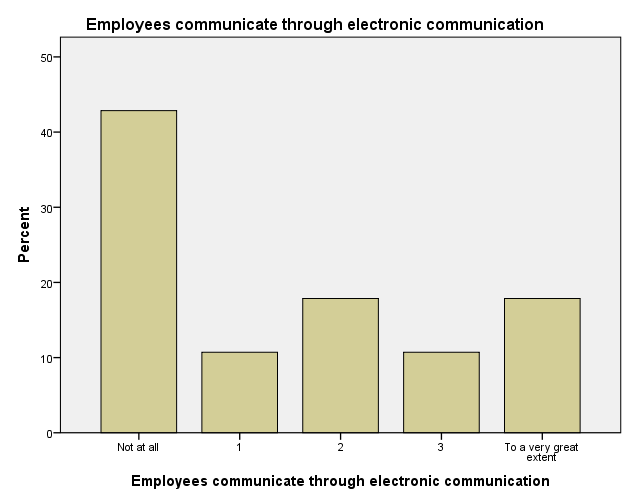 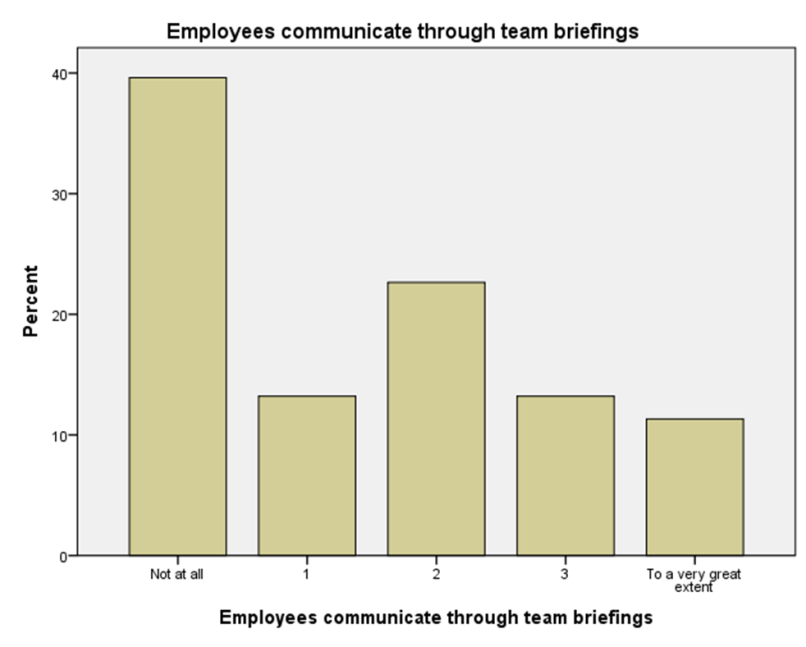 Модель анализа внутренних коммуникаций
Внешние факторы
Обратная связь
КАК 
(Средства)
Корпоративные коммуникации
 (Источник и содержание)
КОМУ 
(Целевые группы)
Since employees have themselves posited through multivariate surveys that improvement in communication can mobilize the ambient functioning of an organization, this area is of prominence to a human resource (HR) manager. Thus, one has to carefully design communication apparatus, internal communication matrix as an HR tool. Effective communication leads to enhanced productivity, reduced absenteeism and costs, and higher levels of innovation and quality services (Argenti, 2007).